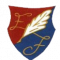 Tájékoztatás tanköteles gyermek beiratásáról
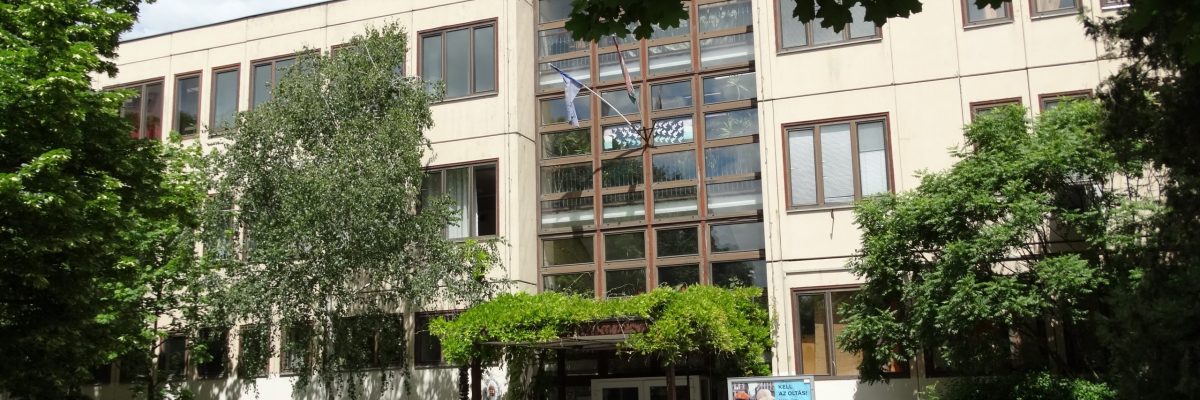 Általános iskolai beiratkozás 2025/2026. tanévre
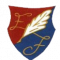 Az a gyermek, aki abban az évben, amelynek augusztus 31. napjáig a hatodik életévét betölti, tankötelessé válik. (Nkt. 45.§(2))
Személyes beiratkozás időpontja:2025.04.10-én és 11-én 7.30-17.30 óráig – időpontot lehet majd foglalni
- A felvételi kérelem benyújtható a Kréta rendszer e-Ügyintézés felületén keresztül
- A beiratkozáshoz szükséges dokumentumok eredetijét április 10-11-én be kell mutatni!
- Az általános iskolai beiratkozáshoz szükséges dokumentumokat mindkét törvényes képviselő aláírásával ellátva kell benyújtani
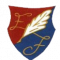 Amire feltétlenül szükség lesz a gyermekre vonatkozóan:
Születési anyakönyvi kivonat
Személyi igazolvány (ha van)
Lakcímkártya 2db
OM azonosító
Szakértői vélemény BTMN, SNI esetén
Oltási könyv másolata
Meghatalmazás, ha a beiratkozásnál csak az egyik szülő van jelen (2 tanú aláírásával)
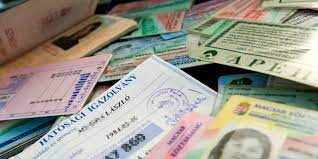 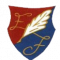 Nyilatkozattétel a törvényes képviselő vagy gyám esetén:
törvényes képviselet – egyedül neveli? – felügyelet?
életvitelszerű ottlakás
Etika/Hittan tantárgyra vonatkozó kérelem
Hozzájáruló nyilatkozat fénykép és videó készítéséhez
Egészségügyi adatlap
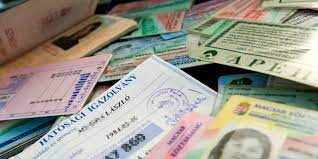 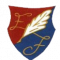 Ha a szülőnek nincs ettől eltérő szándéka, a kötelező felvételt biztosító körzetes iskola a gyermeket hivatalból felveszi
Az Nkt. 72. § (2) bekezdése szerint a szülőt megilleti a nevelési-oktatási intézmény szabad megválasztásának joga
A gyermek felvételéről az intézményvezető dönt. (Nkt. 50.§(1))
Az adott évben tanköteles korba lépő sajátos nevelési igényű gyermeket a szakértői véleményben kijelölt iskola hivatalból felveszi.
Magyar állampolgárságú tanköteles tanuló, amennyiben külföldön kívánja folytatni tanulmányait, be kell jelentenie az Oktatási Hivatalnak.
Nem magyar állampolgár kiskorú akkor tanköteles, ha
befogadott jogállású
jogerősen Magyarországon tartózkodik
bevándorló, letelepedett jogállású
Következő alkalmak:
- Nyílt hét: február 03-07.
- Előzetes szándéknyilatkozat
- Iskolanyitogató: március 25. 17:00
- Futsal – fitnesz alkalmassági mérés: március vége.